Chapter 36
Vitamin Metabolism
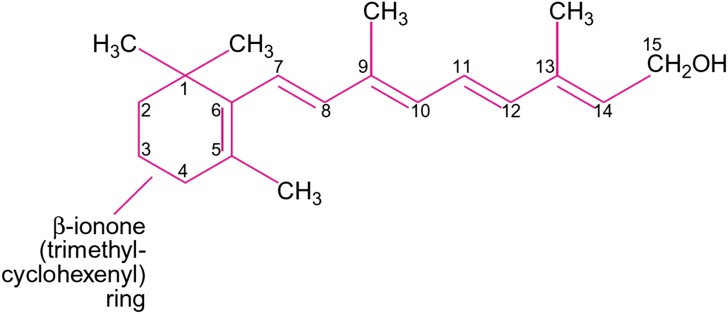 Figure 36.1
From Essentials of Medical Biochemistry: With Clinical Cases, Second Edition. Copyright © 2015 Elsevier Inc. All rights reserved.
2
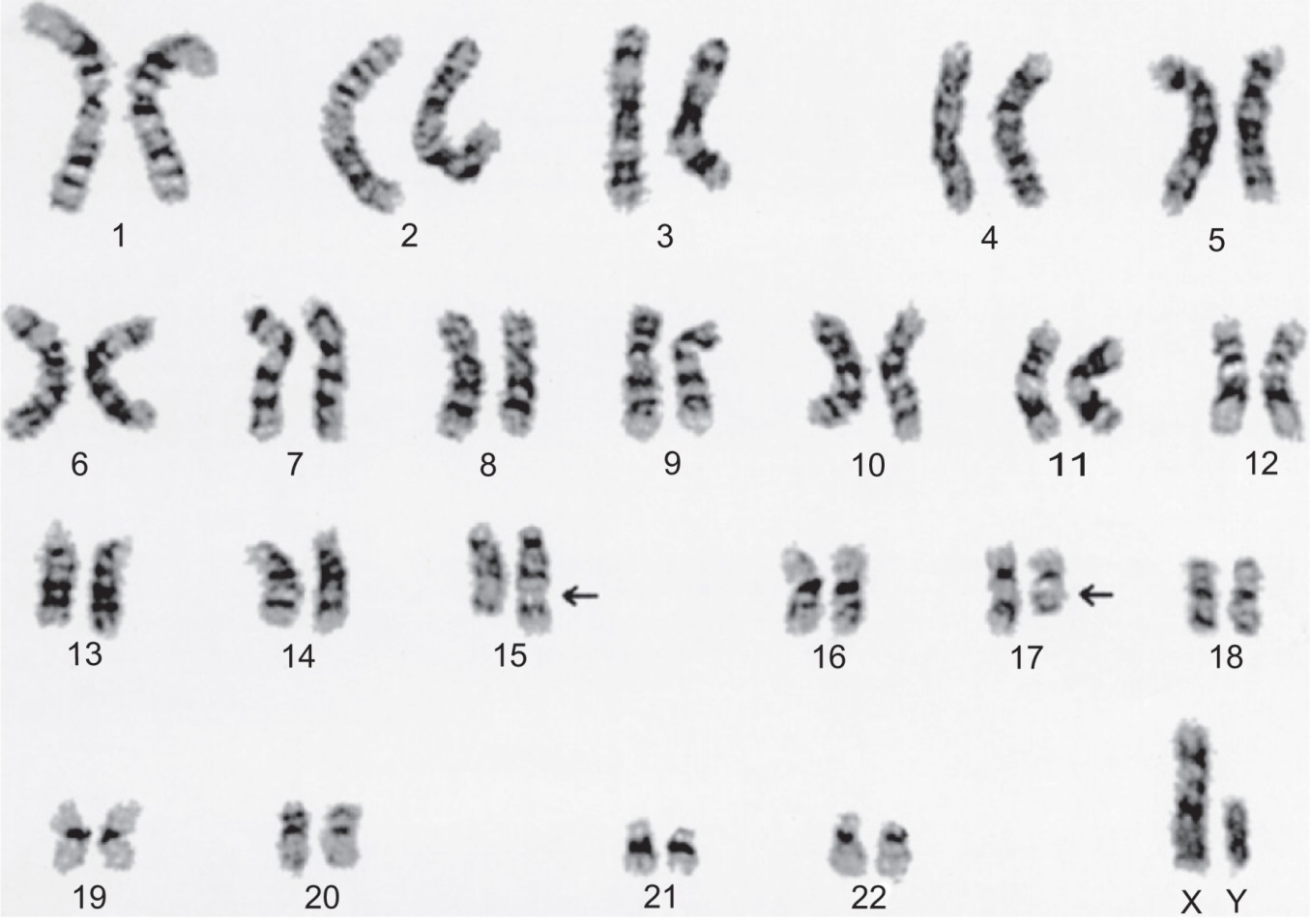 Figure 36.2
From Essentials of Medical Biochemistry: With Clinical Cases, Second Edition. Copyright © 2015 Elsevier Inc. All rights reserved.
3
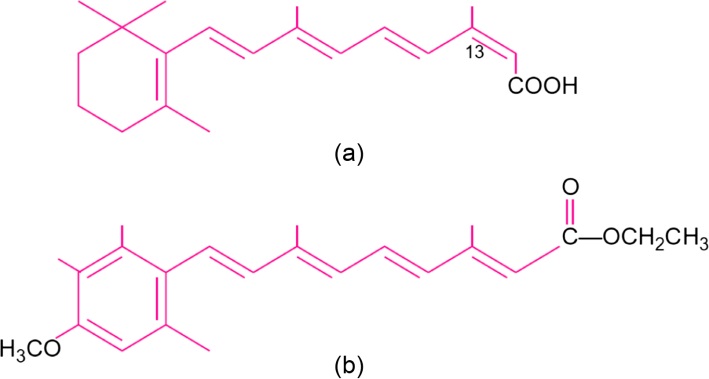 Figure 36.1
From Essentials of Medical Biochemistry: With Clinical Cases, Second Edition. Copyright © 2015 Elsevier Inc. All rights reserved.
4
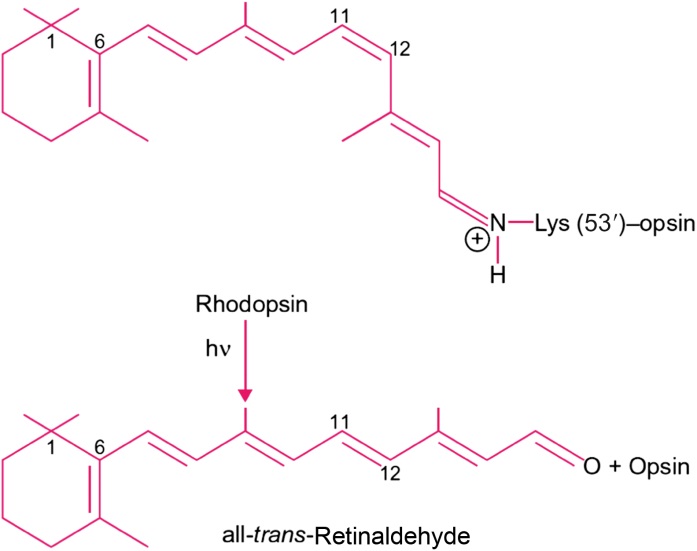 Figure 36.2
From Essentials of Medical Biochemistry: With Clinical Cases, Second Edition. Copyright © 2015 Elsevier Inc. All rights reserved.
5
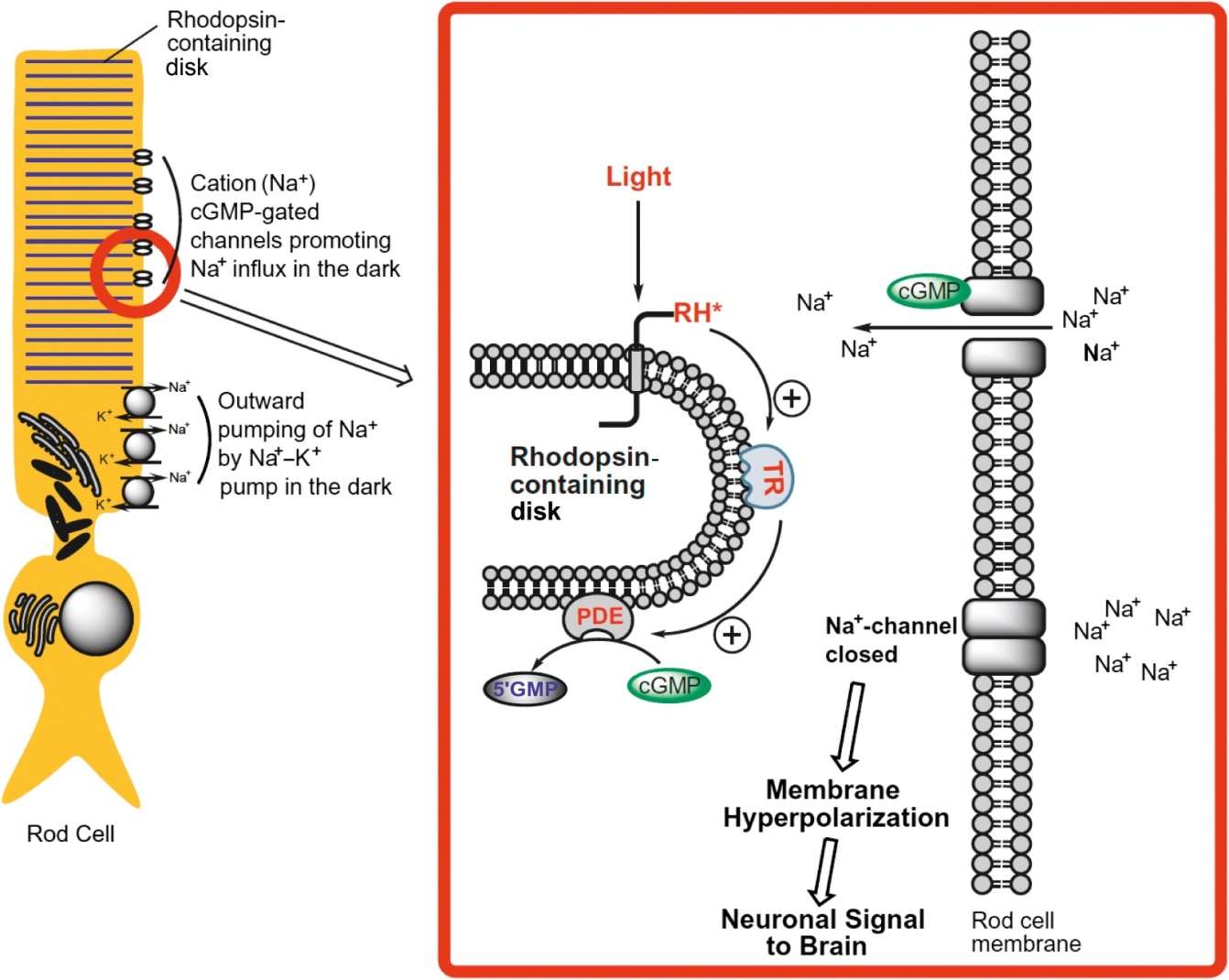 Figure 36.3
From Essentials of Medical Biochemistry: With Clinical Cases, Second Edition. Copyright © 2015 Elsevier Inc. All rights reserved.
6
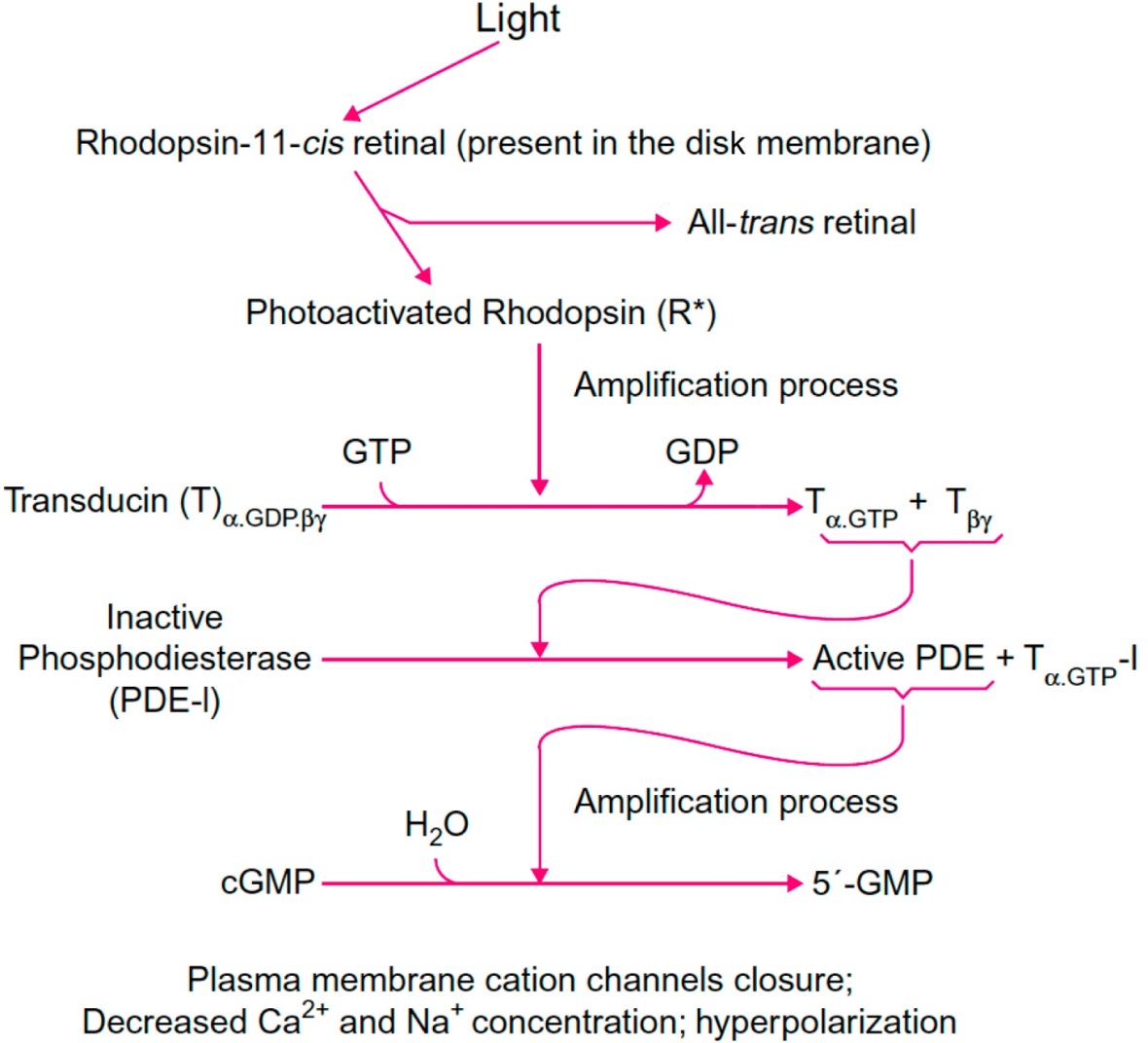 Figure 36.4
From Essentials of Medical Biochemistry: With Clinical Cases, Second Edition. Copyright © 2015 Elsevier Inc. All rights reserved.
7
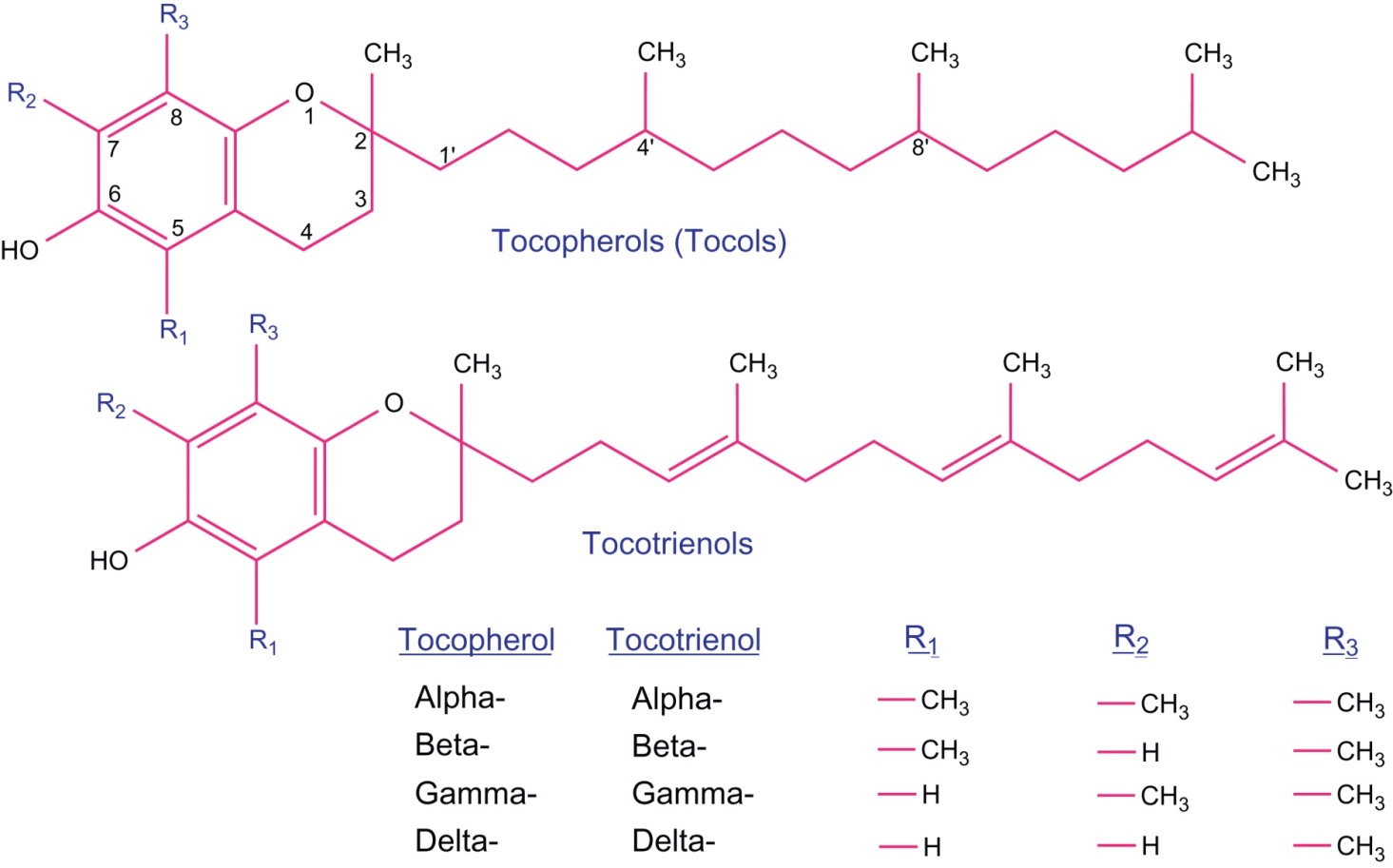 Figure 36.5
From Essentials of Medical Biochemistry: With Clinical Cases, Second Edition. Copyright © 2015 Elsevier Inc. All rights reserved.
8
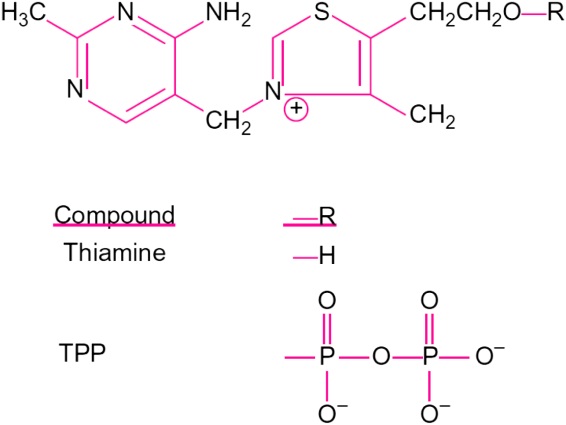 Figure 36.6
From Essentials of Medical Biochemistry: With Clinical Cases, Second Edition. Copyright © 2015 Elsevier Inc. All rights reserved.
9
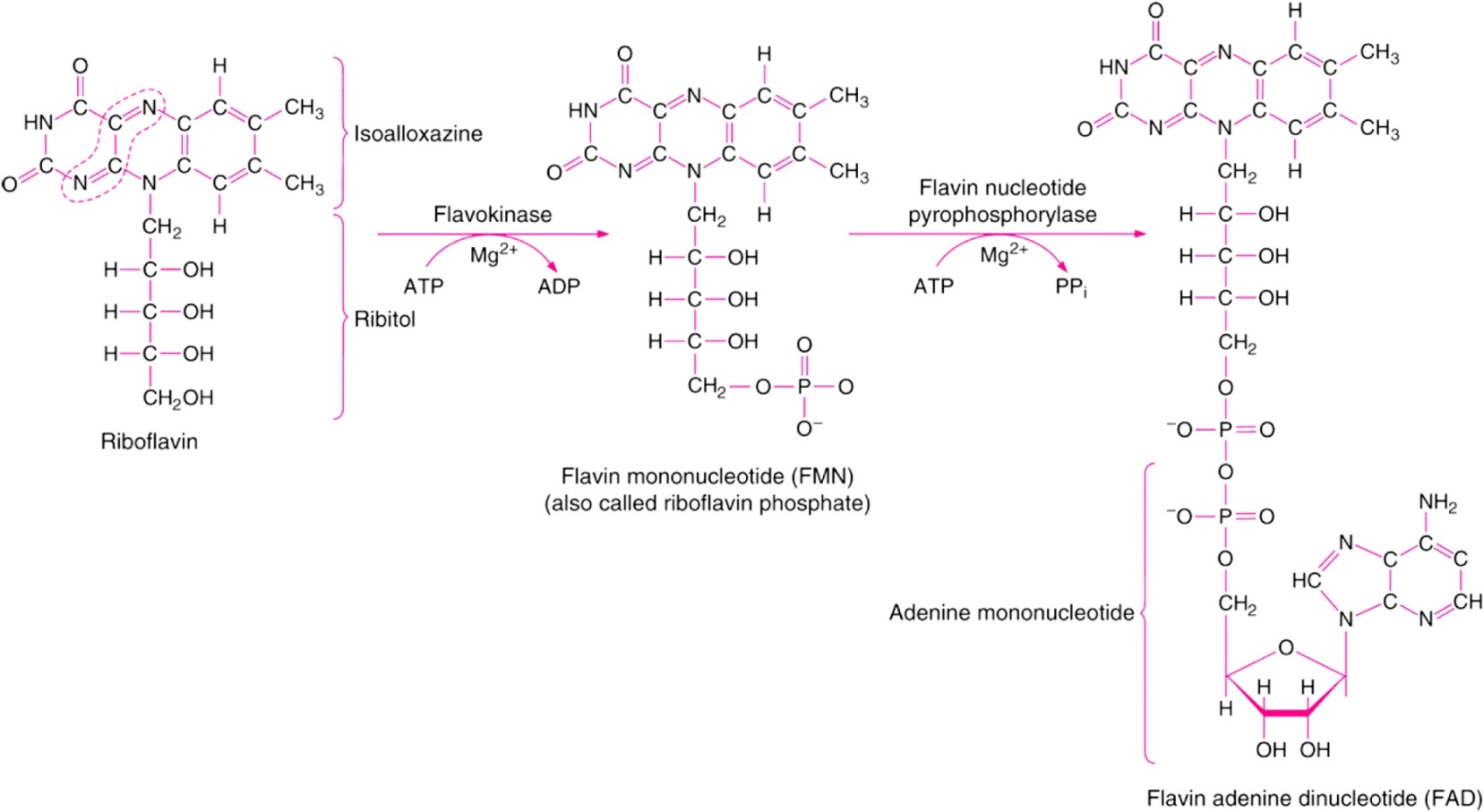 Figure 36.7
From Essentials of Medical Biochemistry: With Clinical Cases, Second Edition. Copyright © 2015 Elsevier Inc. All rights reserved.
10
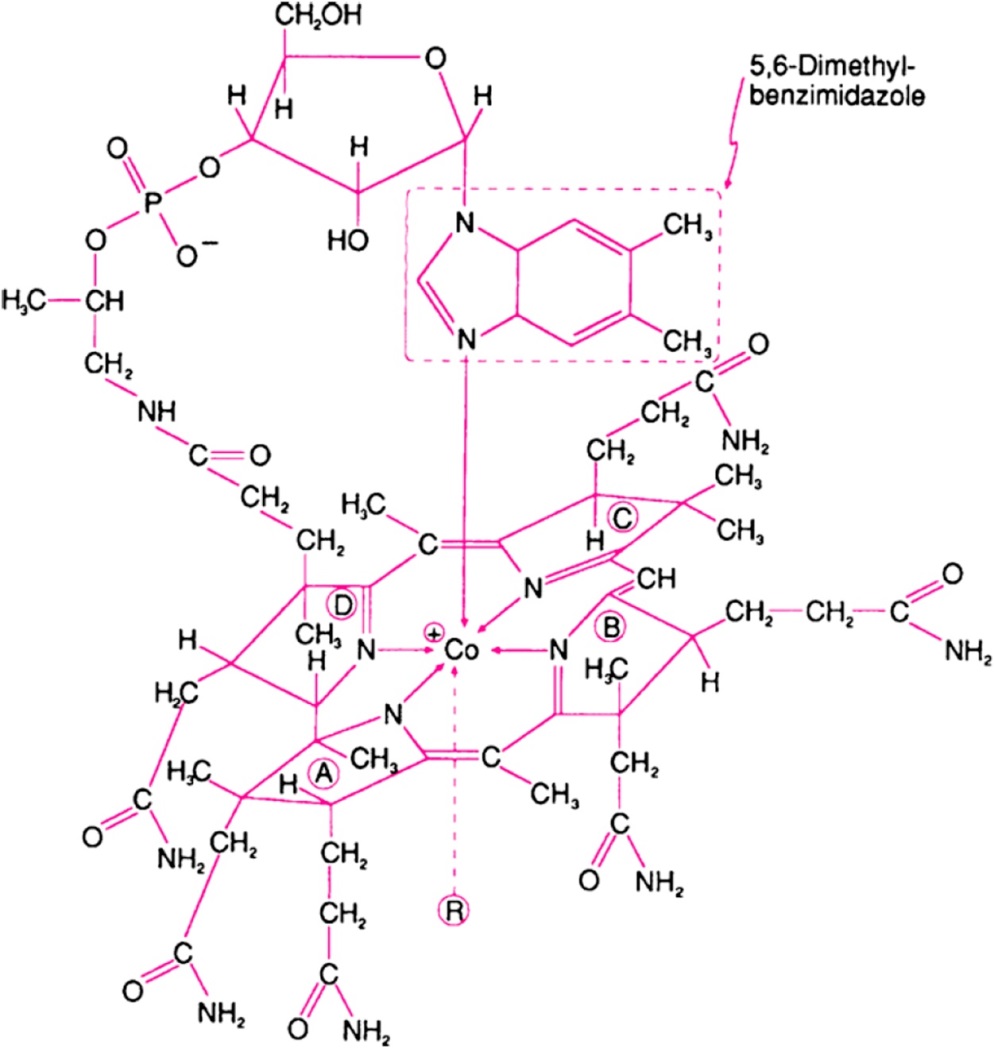 Figure 36.8
From Essentials of Medical Biochemistry: With Clinical Cases, Second Edition. Copyright © 2015 Elsevier Inc. All rights reserved.
11
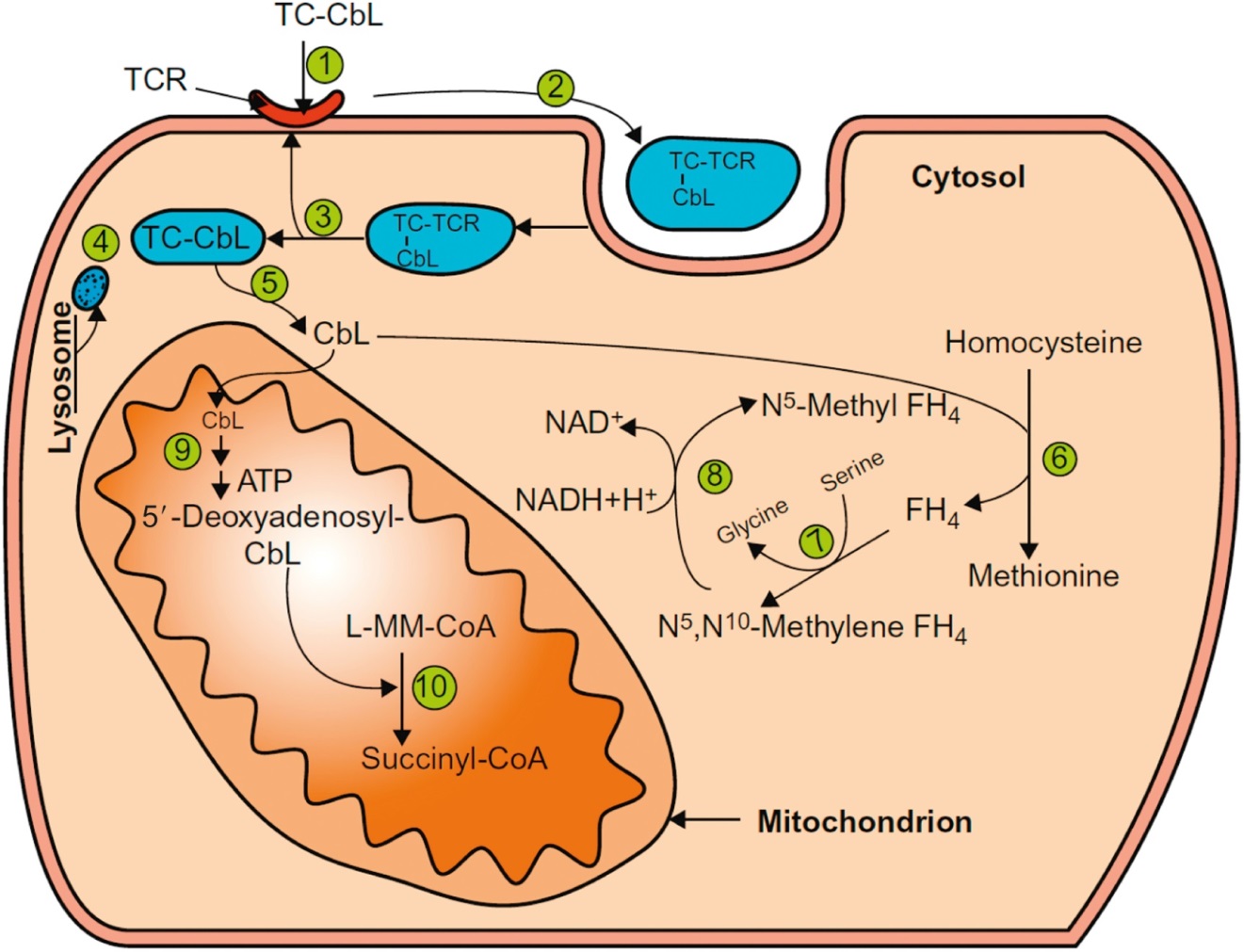 Figure 36.9
From Essentials of Medical Biochemistry: With Clinical Cases, Second Edition. Copyright © 2015 Elsevier Inc. All rights reserved.
12
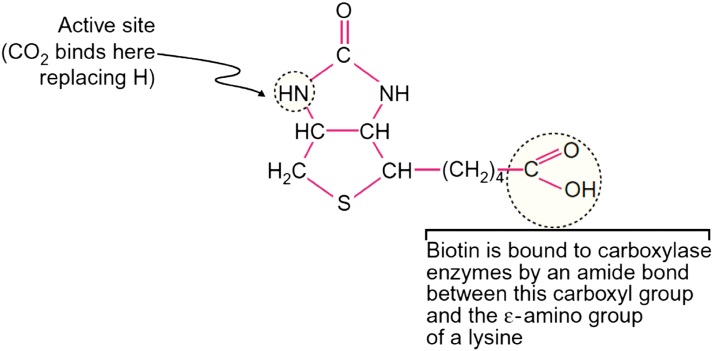 Figure 36.10
From Essentials of Medical Biochemistry: With Clinical Cases, Second Edition. Copyright © 2015 Elsevier Inc. All rights reserved.
13
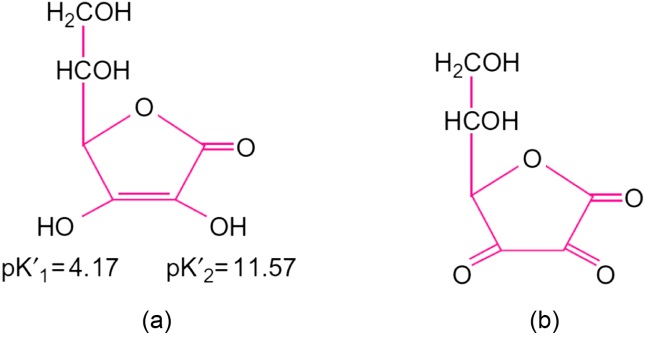 Figure 36.11
From Essentials of Medical Biochemistry: With Clinical Cases, Second Edition. Copyright © 2015 Elsevier Inc. All rights reserved.
14
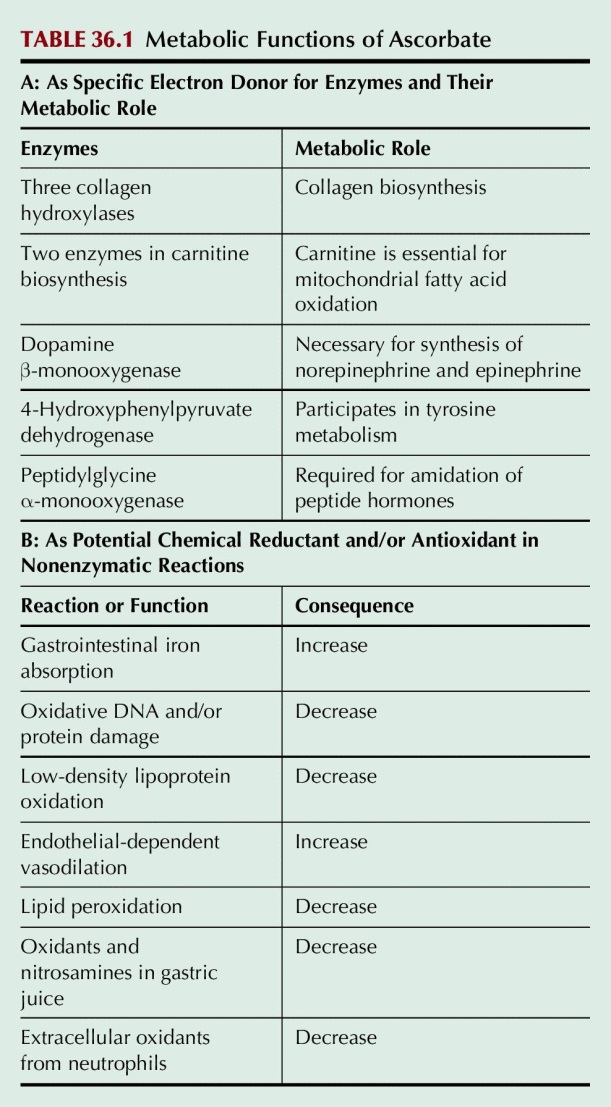 Table 36.1
From Essentials of Medical Biochemistry: With Clinical Cases, Second Edition. Copyright © 2015 Elsevier Inc. All rights reserved.
15